ТЕМА 5. Інформаційне  забезпечення екологічного моніторингу
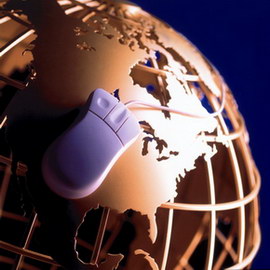 1
Роль і зміст інформаційного забезпечення екологічного моніторингу
2
Структура сучасної системи екологічного моніторингу
3
ГІС єдиного екологічного моніторингу регіону
ПЛАН
Роль і зміст інформаційного забезпечення екологічного моніторингу
Система екологічного моніторингу – основний інструмент взаємодії суспільства та навколишнього природного середовища. Його нормативно– правовою основою є Закон України «Про охорону навколишньої природного середовища» (затв. Постановою ВР №1268–Х11 від 26.06.91 р.; Положення про державну систему моніторингу навколишньої природного середовища (затв. Постановою КМУ № 391 від 30.03.98 р.), а також Постанова КМУ№ 1551 (від 17.11.2001 р. «Про організацію Міжвідомчої комісії з питань моніторингу навколишньої природного середовища». 
Крім того, розробляються й інші нормативні документи, наприклад: Проект Концепції Державної програми моніторингу навколишньої природного середовища України, а також проект наказу Мінприроди «Про затвердження Типових правил проведення неперервного моніторингу викидів забруднюючих речовин в атмосферу на підприємствах» .
Перед системами моніторингу, здійснюваного в країні, існують наступні задачі:
Для вирішення таких задач використовується одержання інформації по узагальнюючим характеристикам навколишнього природного середовища, але навіть при мінімально–необхідному обсязі останніх загальний об'єм інформації залишається досить великим. Крім того, при цьому інформація повинна раціонально зберігатися, оброблятися та представлятися. Тому центральною ланкою системи екологічного моніторингу є інформаційна система. 
Як правило, інформаційне забезпечення системи комплексного (єдиного) екологічного моніторингу містить:
упорядковану структуру інформаційних потоків (вхідних,внутрішніх, вихідних)
інфраструктуру власне 
інформаційної бази даних
методики збору даних від стаціонарних
 і пересувних постів
методики визначення 
джерел викидів
методики передачі даних, отриманих від постів різного     рівня
структуру користувацьких організацій 
мережі й експлуатаційних служб
методики обробки даних і розрахунку
 інтегральних показників стану 
навколишнього середовища
Структура сучасної системи екологічного моніторингу
Структура системи екологічного моніторингу  включає чотири функціональних блока:
Структурна схема автоматизованого посту екологічного контролю
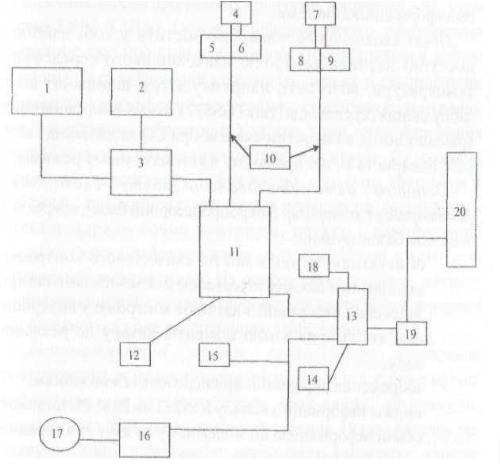 1, 2 – газові датчики: 3 – перетворювач сигналів виходу газових датчиків у сигнали, сумісні з входами контролера; 4 – датчики напрямку і швидкості вітру; 5, 6 – перетворювачі інформації про напрямок і швидкість вітру в опір;  7 – датчик температури та вологості; 8, 9 –перетворювачі температури та вологості в опір; 10 – кабелі від датчиків, 1 і – контролер; 12 – програмне забезпечення контролера; 13 – ІВМ РС; 14 – програмне забезпечення ІВМ РС; 15 – програмне забезпечення стандарту передачі даних; 16 – телефонний модем; 17 – розетка телефонного апарата; 18 – програмне забезпечення Іпіетеі; 19 – карта підключення до мережі Іпіегпеі; 20 – центральний (головний) пост. 
Організаційно система складається з первинних постів екологічного контролю, розташованих у ряді об'єктів, і центрального поста системи, у функції якого входить одержання від первинних постів інформації, ведення баз даних, підтримка технічного та програмного забезпечення геоінформаційної системи.
Пост екологічного контролю містить у собі найбільш доступні датчики контролю навколишнього середовища: температури, вологості, напрямку вітру, швидкості вітру, забруднення середовища (тип ТО8812), гамма– випромінювання (радіаційного), а також газоаналізатори СО та двооксиду азоту (стаціонарні та ті, що працюють в автоматичному режимі). 
Основою автоматизованого посту екологічного моніторингу є контролер (мікропроцесорний блок), що реалізує наступні базові функції:
Усі функції виконуються апаратним і програмним способами.
Апаратна частина становить собою контролер на базі мікропроцесора, телефонної пари проводів і перехідника для з'єднання з комп'ютером. Оптимальна частота фіксації даних –один раз у 10–15 хвилин. 
Вимірювальна система дозволяє розробляти додаткові пристрої для комплектації постів різними датчиками та програми первинної обробки інформації. 
Як підсистему комунікації використовують мережу Іпternet і модемний зв'язок. Крім того, можливий радіомодемний зв'язок. Протокол обміну– передачі даних постів автоматизованого контролю передбачає передачу даних усіх постів на центральний (головний) пост системи по встановленому (погодженому) графіку по каналах електронної пошти Іпгегпеі. 
Структура інформаційної підсистеми може бути реалізована, на базі програмних продуктів, наприклад АRC View фірми ЕSRІ (США). Основою інформаційного забезпечення системи є дані про стан навколишнього середовища в районі (регіоні). Така інформація може надходити як зі стаціонарних автоматизованих постів безперервного екологічного контролю, так і з пересувних лабораторій. У зв'язку з цим, для її збереження розробляються бази даних різної структури. Як показує практика, одержувану інформацію доцільно зберігати в таблицях, що відповідають датам проведених досліджень і містять адреси точок контролю, спектр і концентрації досліджуваних забруднювачів, метеорологічні умови при проведенні вимірів тощо. На основі таких таблиць потім у геоінформаційній системі створюються карти точок вимірів і відновлюються поля неперервного забруднення. 
Автоматизовані пости екологічного контролю розташовуються на постійному місці. Тому вся картографічна інформація має ту саму основу. База даних, як правило, складається з двох взаємозалежних таблиць. Перша містить так звану постійну інформацію довідкового характеру: адреса; зведення організаційного характеру (відповідальні за функціонування первинного посту екологічного контролю) тощо. Друга таблиця містить щодня поповнювану інформацію, що включає власне дані спостережень. У неї вносяться дата вимірів і значення вимірюваних факторів у визначені моменти часу. У базі даних фіксуються значення вимірів, отримані у визначені години (наприклад, у 900, 1200, 1500 і 1800 год.). На основі організованої у такий спосіб інформації будуються діаграми та графіки зміни метеорологічних факторів чи концентрацій забруднювачів. ГІС також дозволяє робити статистичну обробку результатів вимірів за періоди часу, що цікавлять користувача. 
Усі дані, які надходять з автоматизованих постів контролю, проходять попередню обробку, що включає в себе оцінку вірогідності вимірюваних параметрів з метою виявлення метрологічних погрішностей та несправностей ("збоїв") вимірювального устаткування. Крім того, здійснюється і форматування даних для передачі їх у геоінформаційну систему та записи у відповідні бази даних. Для обробки даних використовується програмне забезпечення, що дозволяє візуалізувати дані вимірів у табличному чи графічному вигляді. Файли даних у вихідному виді зберігаються в архіві системи. 
Багато систем моніторингу включають картографічні тематичні бази даних по промислових підприємствах регіону (міста), містять дані про структуру й обсяги забруднень, які надходять у навколишнє середовище. 
Така інформація використовується при виявленні можливих винуватців несприятливих екологічних ситуацій. Інформаційна підсистема дозволяє представляти дані як в електронному вигляді, так і у вигляді "твердих" копій (карти полів забруднень, таблиці результатів).
ГІС єдиного екологічного моніторингу регіону
Розглянемо принципи побудови ГІС екологічного моніторингу для регіону міського типу. У загальному випадку вона повинна містити наступні взаємозалежні структурні ланки: 
бази та банки даних екологічної, правової, медико–біологічної, санітарно–гігієнічної, техніко–економічної спрямованості; 
блок моделювання й оптимізації промислових об'єктів; 
блок відновлення за даними вимірів і прогнозу поширення полів екологічних і метеорологічних факторів; 
Для адміністративних органів регіонального керування виділяється ряд функцій, по яких виникає необхідність інформаційної підтримки прийнятих рішень в області екологічної безпеки життєдіяльності населення, раціонального енергоспоживання та енергозбереження. До таких функцій належить: 
- звітність про результати виконання робіт у рамках соціально– екологічного стану регіону і заходах для його поліпшення; 
- контроль поточного стану навколишнього середовища, перевищення гранично допустимих концентрацій шкідливих й тому подібних речовин на підвідомчій території; 


- планування (річне, квартальне) програм соціального розвитку, вивчення якості життя населення, підвищення екологічної безпеки життєдіяльності населення в регіоні; 
- керування в повсякденній адміністративній діяльності (розгляд претензій, скарг, конфліктів з юридичними та фізичними особами). 
Потоки блок прийняття рішень інформації для прийняття керуючих чи коригувальних рішень проходять різні стадії: одержання, обробка і відображення інформації, оцінка і прийняття рішень. 
Комплексність екологічних проблем вимагає системного підходу до їх рішення, що виражається в конкретних діях спеціалістів кожної галузі. Структура інформаційного забезпечення системи екологічного моніторингу відображає цю специфіку. По функціональному призначенню його доцільно розділити на проблемно–орієнтовані блоки (чи ГІС–шари) інформації окремих регіональних служб, включаючи архітектурно-планувальні, комунальні, інженерного забезпечення й ін.
Інформаційне забезпечення системи повинне містити наступні тематичні шари інформації :
Тематична інформація в регіональній системі єдиного екологічного моніторингу
Одним з найважливіших елементів системи є дані про об'єктивний стан навколишнього середовища. Для прикладу розглянемо структуру баз даних з показниками якості атмосферного повітря та водних об'єктів.
База даних по повітрю. Система збору даних по якості повітря буде одержувати інформацію про якісний та кількісний стан метеорологічних і фізичних величин, отриманих від автоматичних приладів для виміру викидів, автоматичних приладів для виміру фонових параметрів, метеорологічних автоматичних приладів, пересувних лабораторій і вивчення руху автотранспорту. 
Інформація заноситься в пам'ять і обробляється для подальшого одержання параметрів, що будуть використовуватися при вирішенні екологічних проблем. 
База даних по повітрю містить у собі базу даних по викидах в атмосферу і базу даних по забрудненню атмосферного повітря. Обидві бази даних повинні відповідати наступним вимогам: 
- мати в наявності максимум інформації, займаючи найменший обсяг пам'яті; 
- забезпечувати, завдяки легкому доступу, швидку обробку інформації; 
володіти гнучкістю стосовно доступу, пошуку й обробки даних; 
- містити всю необхідну статистичну інформацію.
Банк даних по викидах в атмосферу, крім того, повинен містити зведення про промислові підприємства, включаючи призначення та географічні координати підприємства, установлені для цих підприємств гранично допустимі викиди, їхні фактичні значення і т.п. Зокрема, він може включати наступні елементи: 
- виробничі об'єкти: ідентифікуються усі виробничі чи  переробні об'єкти, виділяються робочі цехи, використовувані чи вироблені речовини, викиди з труб; 
- цивільні об'єкти: визначаються об'єкти та їхнє призначення, визначається їхня частка викиду в повітря; 
- дані, отримані з мережі контролю: визначаються станції і прилади зйомки атмосферного забруднення 
База даних по забрудненню атмосферного повітря містить координати кожного стаціонарного поста чи місцезнаходження пересувної лабораторії з указівкою часу виміру та прив'язаного до нього значення кожного вимірюваного інгредієнта. 
Способи доступу в базу даних повинні бути простими і "спрямовуватися" самою системою. Порядок доступу повинен залежати від організації бази даних. 
Рівень доступу визначає точку входу в базу даних і область її виводу на екран: чим вище рівень доступу, тим більш обширно буде представлена інформація. 

Приватна, з погляду споживачів, база даних створюється на трьох рівнях: 
1 - рівень доступу в базу даних; 
2 - рівень прикладних програм; 
3) рівень даних. 
На рівні доступу в базу даних здійснюється керування авторизованим доступом і власне доступ у базу даних. Потім споживач входить у рівень прикладних програм, у якому він може виконати визначене число функцій у залежності від дозволеного рівня доступу. Виконавши функції, споживач попадає в рівень даних. 
Способи взаємодії споживача з архівом, прикладними програмами і даними не повинні залежати від деталей побудови бази даних. Техніко– конструктивні аспекти повинні входити у виняткову компетенцію відповідального за цю роботу співробітника й операторів системи, а споживач повинний підключатися тільки до прикладних функцій системи. 
База повинна мати захист від несанкціонованого доступу на будь–якому рівні.
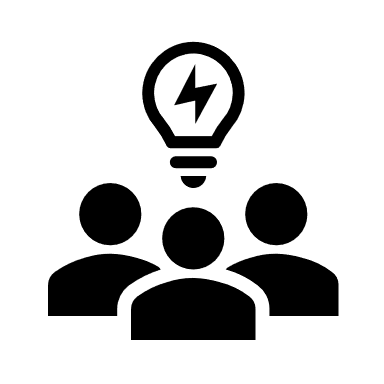 База даних по водних об'єктах. По кожному річковому басейну наводяться дані про соціальио–економічну структуру, гідрологічні та гідрогеологічні параметри, водозабезпеченість, дані по екстремальних ситуаціях і характеристикам повеней, організації водозбірної території, дані по іригації і дренажу, дані по якості води і контролю її забруднення, гідротехнічним спорудам й електростанціям, земельним та рослинним ресурсам, тваринному світу, рекреаційному освоєнню території та її перспективах, а також законодавчих актах. 
Структурно, інформаційно та програмно бази даних по водних чи інших об'єктах моніторингу проектуються аналогічно вище описаній базі даних по атмосферному повітрю. 
У ГІС тематична інформація, що стосується розташування та конфігурації основних джерел забруднення, повинна бути представлена відповідними електронними картами. Бази даних, у яких міститься інформація про підприємства реґіону, у сукупності з відповідними картами дозволяють одержувати відповіді на такі запити: 
- що становить собою об'єкт, виділений на карті, та де він розташований; 
- які об'єкти викидають визначені шкідливі речовини; 
- які підприємства викидають дану шкідливу речовину в обсязі більше дозволеного; 
- які речовини викидає дане підприємство й у якому обсязі; 
- які підприємства перевищують установлені нормативи; 
у якого підприємства прострочена дія дозволу на викид і скид;  
у якого підприємства є заборгованість по виплатах зборів за забруднення навколишньої природного середовища. 
Дані про інженерно–технічні та транспортні комунікації повинні зберігатися в ГІС єдиного екомошторингу також і у виді відповідних карт і тематичних баз даних. При цьому інженерно–технічні комунікації в базах даних мають додаткову графічну інформацію у вигляді креслень і пояснювальних документів, необхідних для їхньої безпечної експлуатації. У базах даних по транспортних магістралях повинні міститися такі екологічні показники, як інтенсивність руху, спектр і обсяг шкідливих викидів на одиницю довжини, віброакустичні дані тощо. Перелічені показники змінюються на різних ділянках магістралі. Тому при картографуванні магістралі представляються у виді сукупності взаємозв'язаних дуг, кожній з яких у базі даних ставляться характеристики у її відповідність. У цілому ж графічні та тематичні бази даних по транспортних магістралях повинні забезпечувати виконання запитів: 
- яка кількість заданої шкідливої речовини викидається по всій довжині транспортної магістралі; 
- на якій магістралі викидається максимальна кількість визначеної шкідливої речовини чи всіх речовин разом; 
- яка загальна кількість транспортних одиниць, які їдуть по заданій магістралі або кількість транспортних одиниць заданого виду; 
- яка магістраль (чи ділянка магістралі) є найбільш завантаженою в транспортному відношенні.
Зображення автомобільних магістралей на карті лініями різної ширини в залежності від інтенсивності руху транспорту по них чи обсягу викидів забруднюючих речовин автомобілями на різних ділянках магістралей спрощує аналіз транспортної ситуації, а одночасне використання бази даних дозволяє одержати будь–яку інформацію, яка цікавить користувача. 
Операція накладення шарів інформації в ГІС (наприклад, полів концентрацій монооксиду вуглецю) дозволяє зробити висновок про джерело екологічної небезпеки та прийняти відповідні управлінські рішення. 
Крім розповсюджених баз даних у системі інформаційного забезпечення моніторингу особливе значення має блок моделювання розподілу полів концентрацій забруднюючих речовин на основі загальних показників роботи промислових об'єктів або інших джерел забруднення та ступені їх впливу на навколишнє середовище. Такі розрахунки необхідні: 
при аналізі неблагополучної екологічної ситуації в регіоні та для виявлення її винуватців (разом з інформацією з даних вимірів концентрацій); 
при прогнозуванні екологічної обстановки при впровадженні в дію, реконструкції тих чи інших джерел антропогенного впливу на навколишнє середовище; 
при визначенні розміру витрат на зменшення кількості викидів у навколишнє середовище. 
В даний час існує ряд методик і самостійних програмних засобів (які не входять до складу ГІС), що дозволяють визначати поля концентрацій забруднюючих речовин за результатами рішення рівнянь, що описують в тій чи іншій мірі наближення розсіювання домішок у атмосфері або водному серед ови іці. 
Таким чином, ГІС вносить значний вклад у створення єдиного інформаційного простору для територіальних служб управління.
Контрольні запитання і завдання для самостійної роботи
1. Сформулюйте і конкретизуйте задачі екологічного моніторингу регіону, у якому Ви проживаєте. 
2. Дайте характеристику функціональних блоків системи комплексного екологічного моніторингу. 
3. Приведіть загальну структуру апаратних засобів і програмних продуктів, які застосовуються на постах екологічного контролю. 
4. У чому полягають принципи побудови ГІС екологічного моніторингу регіону міського типу? 
5. Яка інформаційна підтримка здійснюється при прийнятті управлінських рішень по екологічній безпеці регіону? 
6. Охарактеризуйте тематичні шари інформації, що використовуютьсяв системі єдиного екологічного моніторингу. 
7. Охарактеризуйте бази даних по об’єктах біосфери в системі екологічного моніторингу. 
8. Охарактеризуйте бази даних по інженерно– технічних і транспортних комунікаціях.